May 19, 2020
Making EHR Data More Available for Research and Public Health (MedMorph)
Technical Expert Panel (TEP)
Co-Chairs:

Bill Lober
University of Washington

John Loonsk
Johns Hopkins University
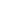 MedMorph TEP Meeting – 05/19/2020
Common Data Model Harmonization Phase II
Ken Gersing, MD
Common Data Model Harmonization Phase II(FDA, ONC, NCATS, NCI)
Ken Gersing, MD
kenneth.gersing@nih.gov
5/19/2020
CDMH I: FDA, NCATS, NLM, ONC, NCI
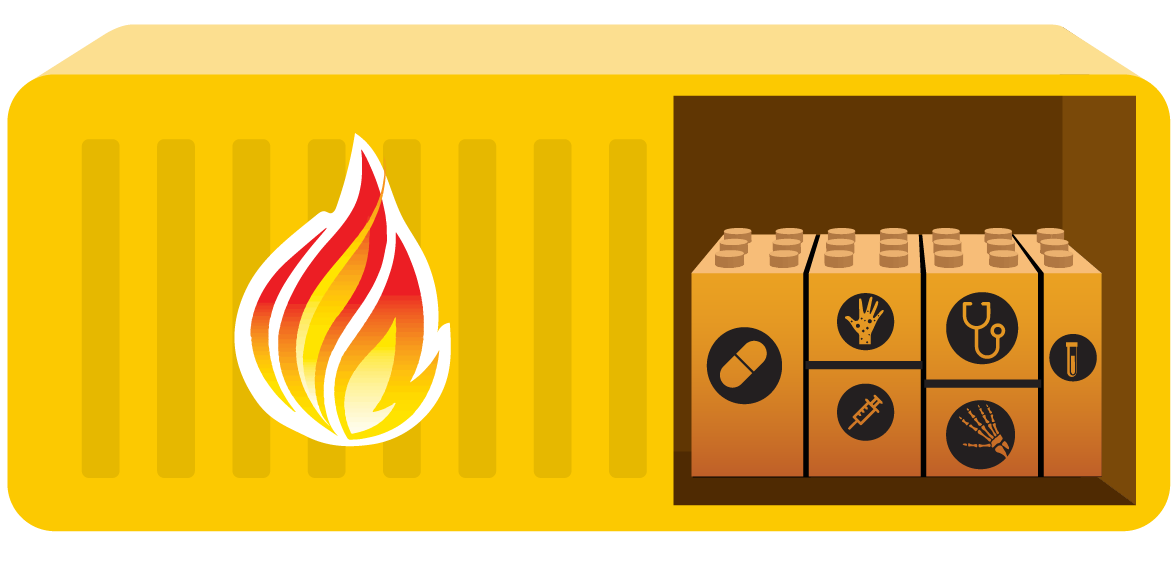 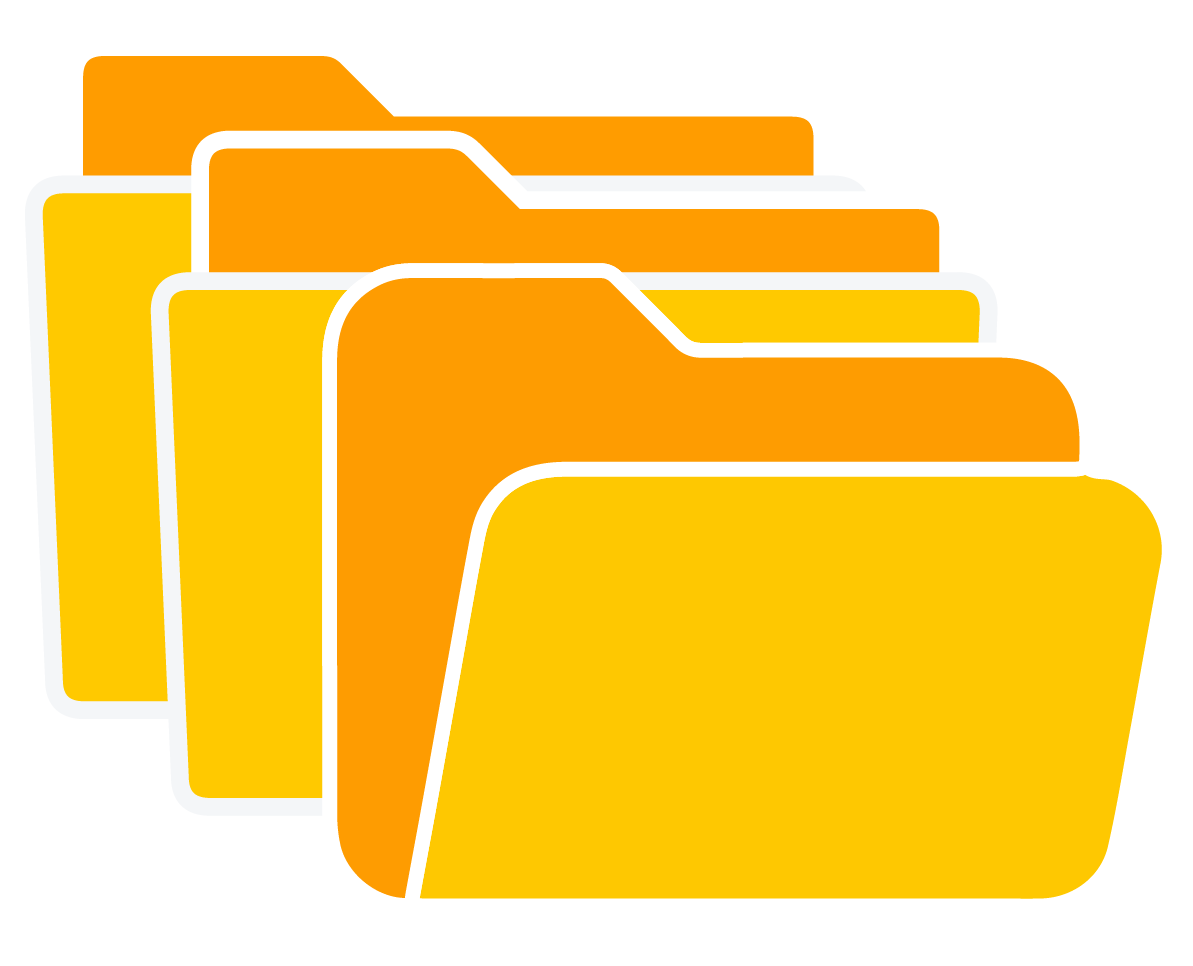 EHR
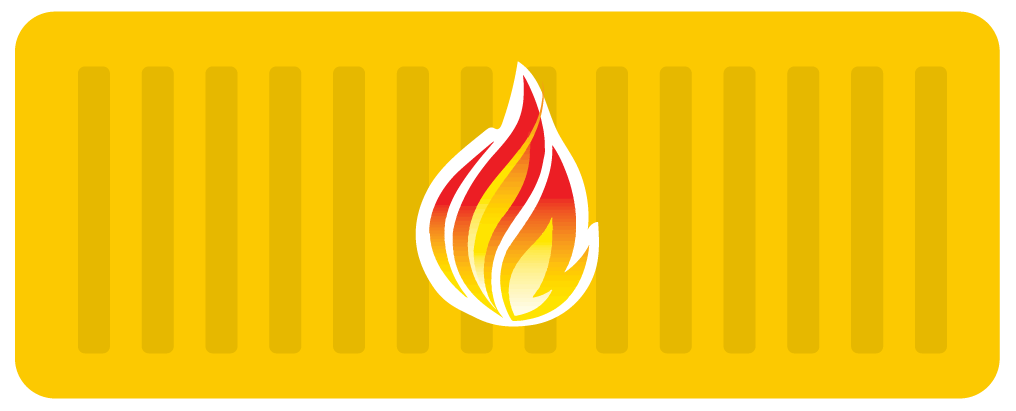 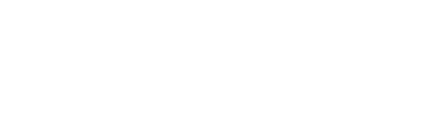 ACT
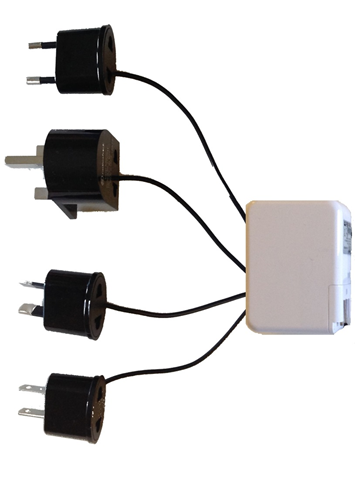 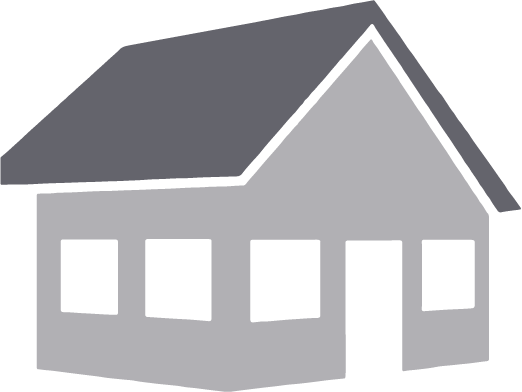 HHS - Surveillance
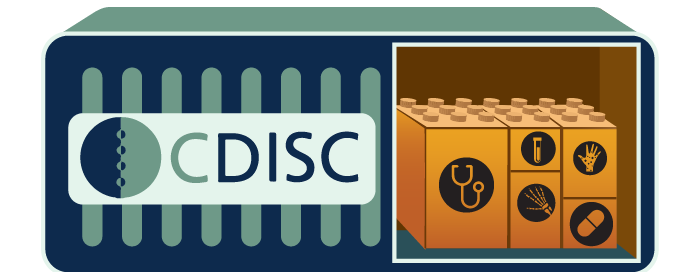 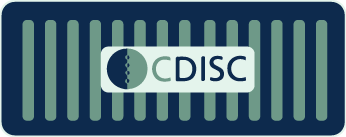 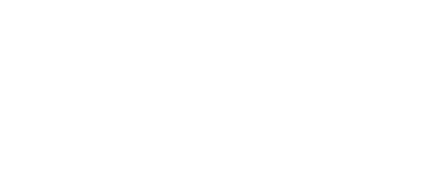 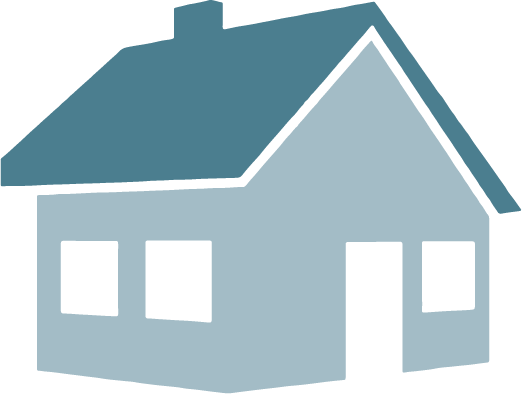 Sentinel
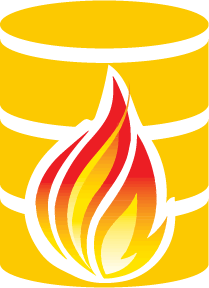 FDA - Safety
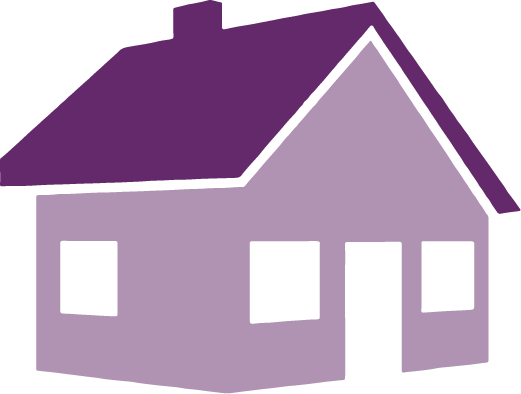 PCORI
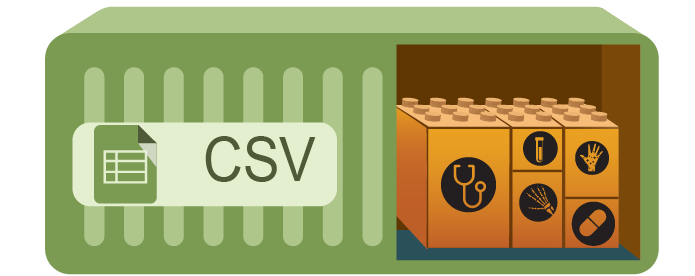 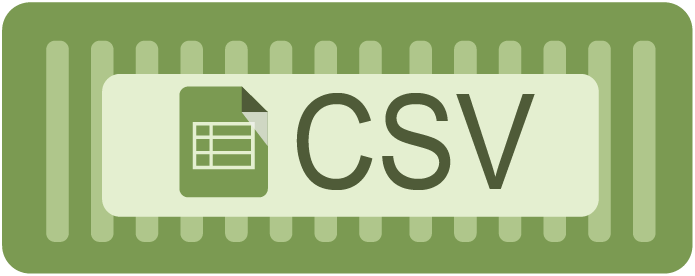 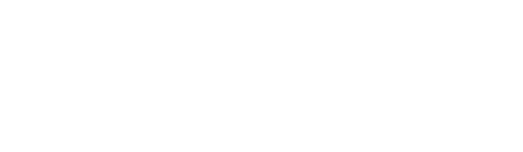 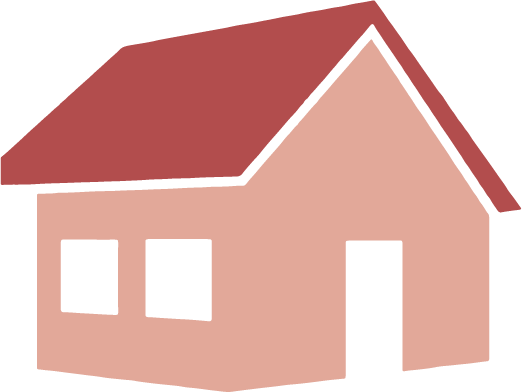 OMOP
NIH Clinical Research
CDMH I: FDA, NCATS, NLM, ONC, NCI
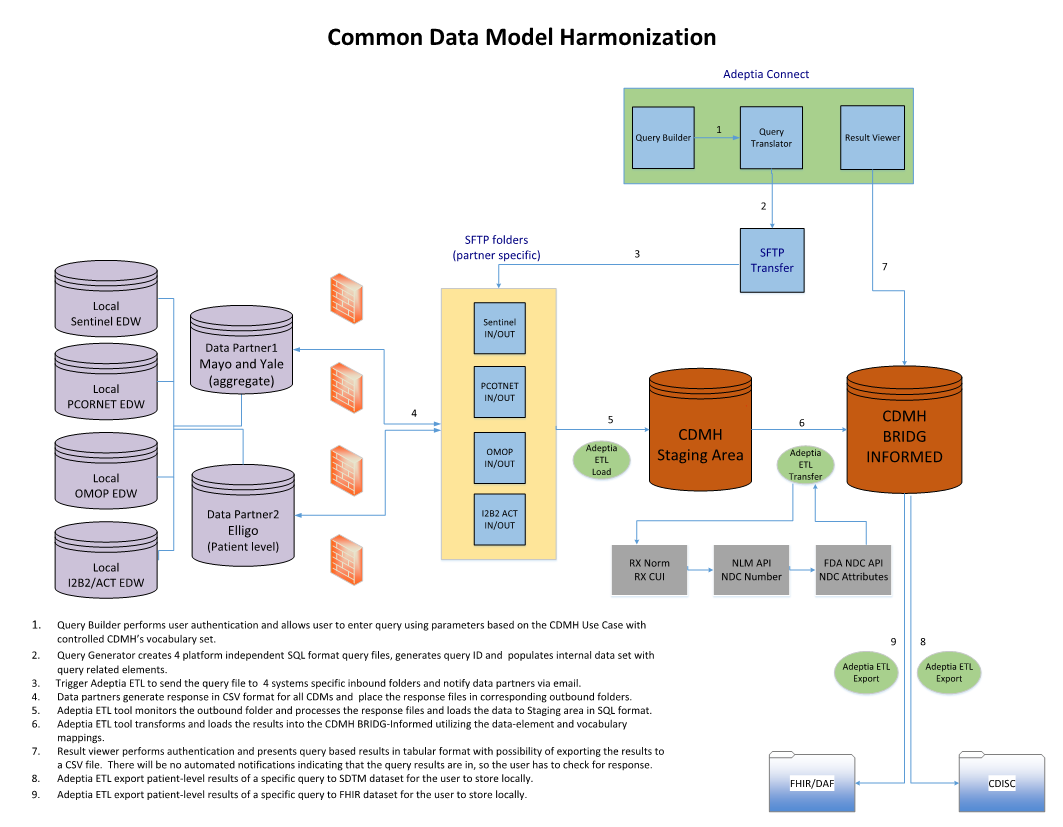 NCATS, FDA, and NCI working together on the tower of babble
Harmonization of Common data models, (PCORMET, Sentinel, OMOP, ACT) FHIR and CDISC
 Meta data initiative makes the meaning of data publicly available and reusable in human and machine-readable
FHIR
CDISC
(FDA)
CDMs
NCI CaDSR CDMS AS METADATA
Metadata Registration
Makes the meaning of data publicly available and reusable in human and machine-readable format
-  data interpretation, data validation, data transformation
Persistent, unique identifier including version number 
Normalizes the meaning of the fields and the data values using standard NCIt terminology
Enables interoperability for data that is not born interoperable
Code Map Service
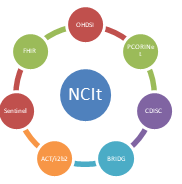 CMDs 
(Act, OMOP, PCORI, Sentinel)
 Model Definitions
CaDSR
Ontologies
FHIR Model
Definitions
SnoMed
Code Map
Service
BRIDGE
 Model
Definitions
ICD
NCit
Value Domain Definitions
(Advise Mapping)
HL7
Map 
Definition
Process
HPO
Concept Maps
Code System; Version, Content
NDC
VSAC
Services
FHIR 
Term
Services
LOINC
RxNorm
Value Set  Definitions
Mapping Experts
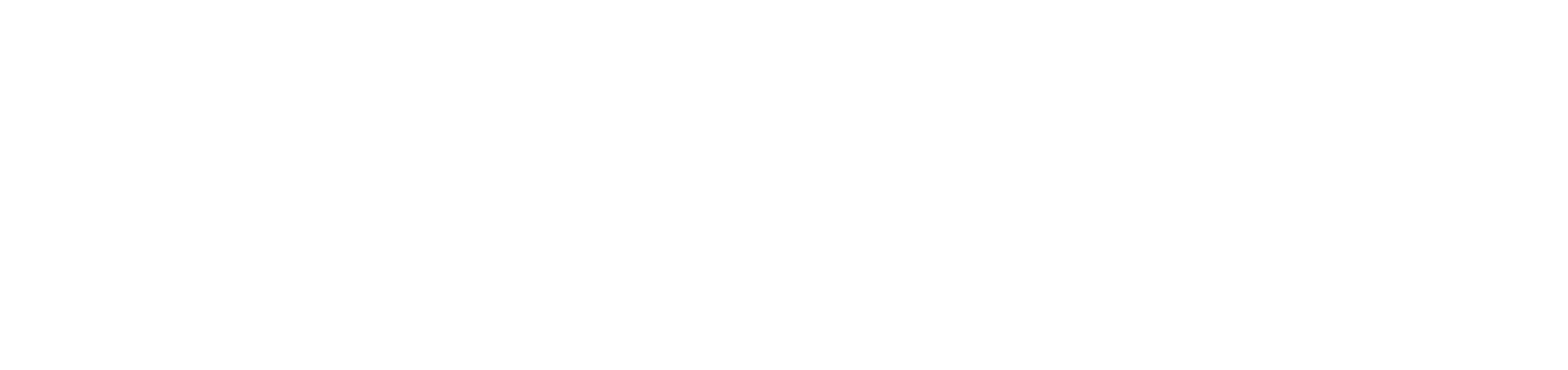 CDMH II Architecture
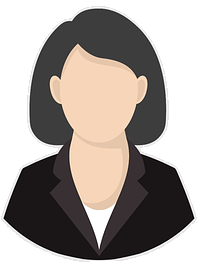 CQL Builder
CQL to FHIR Converter
Query Validator
NIH
CSV Export
Data
Aggregator
Data Repository
FHIR Repository
Results Agent
FHIR
HHS
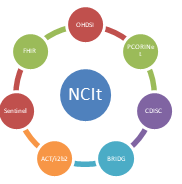 1. Institutional Value Sets  FHIR
2. Standard Terminologies  FHIR
FHIR to BRIDG
1a
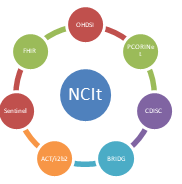 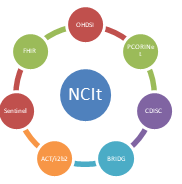 Green:
   Data
      Consumer
1b
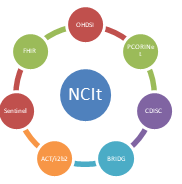 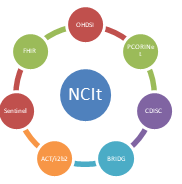 2
BRIDG to SDTM
FDA Gateway
FDA
CDM Adapter: Bidirectional 
FHIR CDMs 
(OMOP, PCORI, i2b2ACT, Sentinel)
CDM to FHIR
Identified Warehouse
Multiple Exports formats
i.e., FDA, NIH
FHIR  BRIDG  CDISC
RxNorm  NDC
Blue:
ETL: Bulk/HL7-2.X
EHR / RDW to 
FHIR Warehouse
clinical data
EHR
contributor
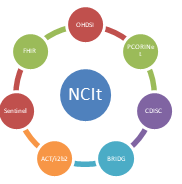 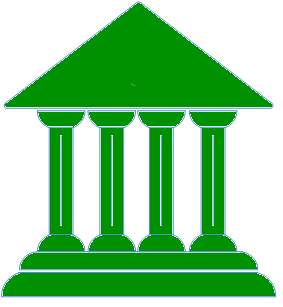 NCATS Service Stack
Query Management
Data Services (validation, CQL engine)
Results Manager
Terminology Services etc.
NCI CaDSR
Code Map Services
Open Source CQL Tools
Configured with source data provider and terminology service URLs
CQL Runner
(Formatting + Evaluation)
CQL Execution Service
HAPI FHIR Server
invokes
invokes
Gets response
Gets response
CQL Engine
Configured with CQL Engine URL
https://github.com/DBCG
Query Builder Options: Text Editor / Authoring Tool
CQL Engine, CQL Execution Service and CQL Runner 1 & 2 https://github.com/DBCG
CDS Connect Authoring Tool - Components 3 & 4 https://cds.ahrq.gov/cdsconnect/authoring
1
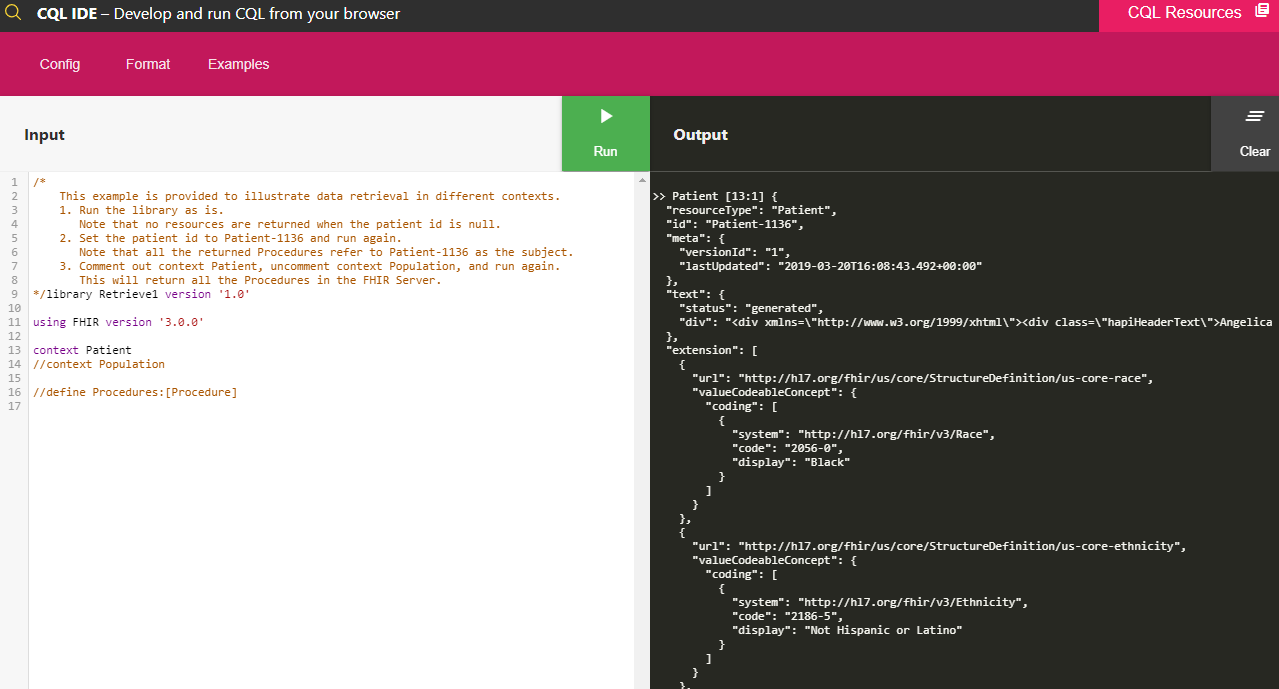 CQL Editor for complex queries
2
Query Approved? (Agent)
Convert CQL query to FHIR query
(CQL Engine)
FHIR Query
4
3
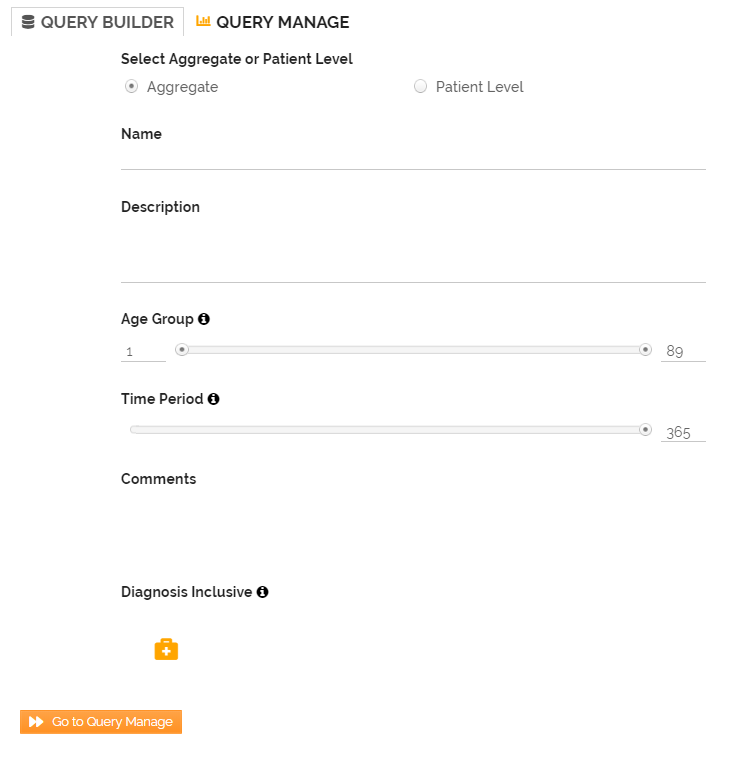 CQL Query Builder
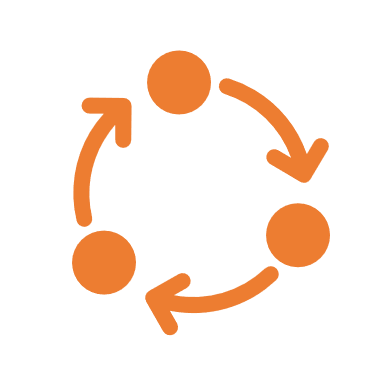 Cont’d… as in Clinical Adapter Diagram
Clinical Decision Support (CDS) Authoring Tool
CDMH II Architecture
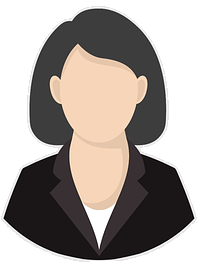 CQL Builder
CQL to FHIR Converter
Query Validator
NIH
CSV Export
Data
Aggregator
Data Repository
FHIR Repository
Results Agent
FHIR
HHS
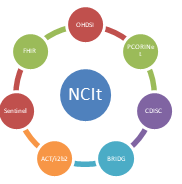 1. Institutional Value Sets  FHIR
2. Standard Terminologies  FHIR
FHIR to BRIDG
1a
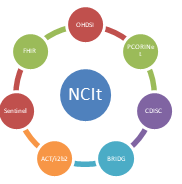 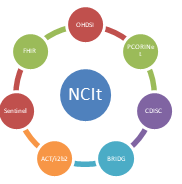 Green:
   Data
      Consumer
1b
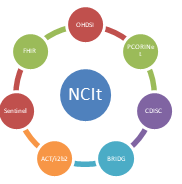 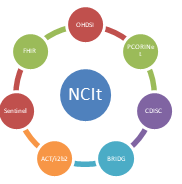 2
BRIDG to SDTM
FDA Gateway
FDA
CDM Adapter: Bidirectional 
FHIR CDMs 
(OMOP, PCORI, i2b2ACT, Sentinel)
CDM to FHIR
Identified Warehouse
Multiple Exports formats
i.e. , FDA, NIH
FHIR  BRIDG  CDISC
RxNorm  NDC
Blue:
ETL: Bulk/HL7-2.X
EHR / RDW to 
FHIR Warehouse
clinical data
EHR
contributor
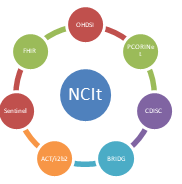 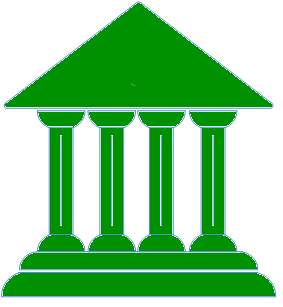 NCATS Service Stack
Query Management
Data Services (validation, CQL engine)
Results Manager
Terminology Services etc.
NCI CaDSR
Code Map Services
Highlights of Systems Architecture and Design
Automated deployment, versioning and provisioning of AWS cloud infrastructure (GitHub, Terraform, Jenkins)

Separation of agency and partner Virtual Private Cloud (VPC) with the layers of network & access security

Automation of server patching and preparation for application deployment and operations and management
Secure vault set up for encrypting passwords to both agency and partner resources.

Automated mechanism to request time-bound access to cloud resources
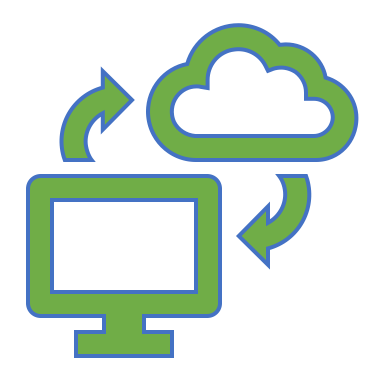 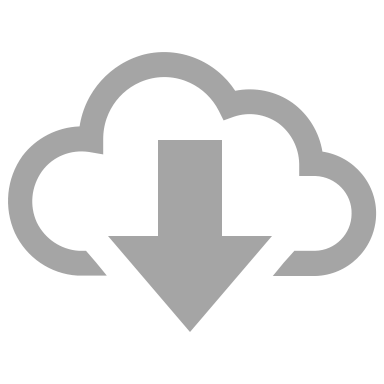 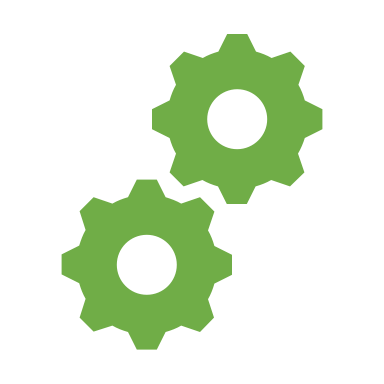 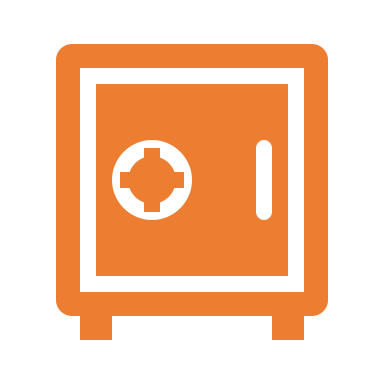 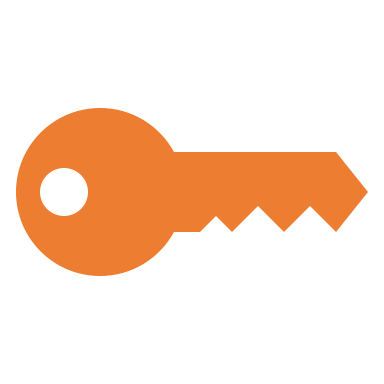 Service Stack- Agent
CQL
(e.g. CQL Runtime Services)
Code Map Services
(Vocab & Terminology Services, Validation)
Supplemental Data Collection Services
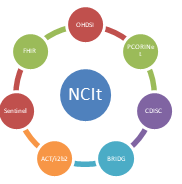 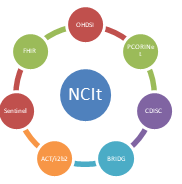 Triggers:
Subscription (data), 
CDS Hook (event)
Results Manager
Bulk FHIR
(De-ID, Hashing, Anonymization, Linking)
[Speaker Notes: Provide overview of modularity of this approach, and introduce the three layers at a high level

Policy & Trust Service
Query Management
Data Services (validation, CQL engine)
Results Manager
Terminology Services etc.]
High-level Systems Architecture (DEV)
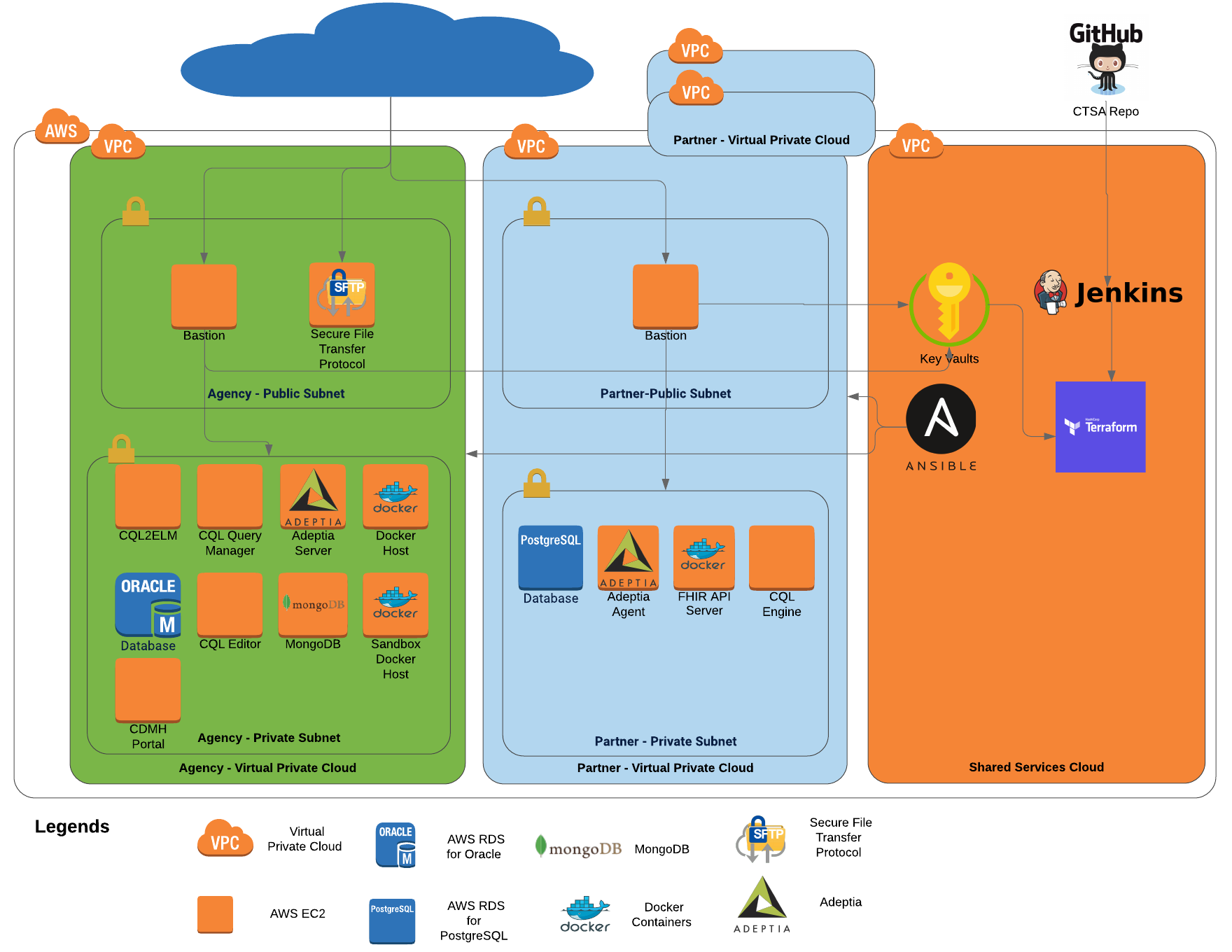 CodeX
Steve Bratt (sbratt@mitre.org)
| 18 |
Introduction to mCODETM and the CodeXTM HL7 FHIR Accelerator
Steve Bratt (sbratt@mitre.org) 
Lead, CodeX HL7 FHIR Accelerator
Tuesday May 19th, 2020
Approved for Public Release; Distribution Unlimited. Case Number 19-2023
Contents
mCODE standard
HL7 standard language for cancer data collection and sharing
CodeX HL7 FHIR Accelerator Community 
A community building valuable, mCODE-based implementations to improve cancer care and research
Example Use Case: Registry Reporting
| 19 |
The Path to Meaningful Interoperability
FHIR establishes high-level syntax & interfaces for exchange

Argonaut and USCDI standardize foundational patient data

Da Vinci and Carin formalize targeted exchange frameworks

Discipline focused modeling provides detail needed for semantic interoperability
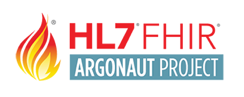 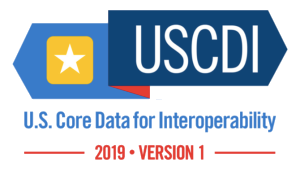 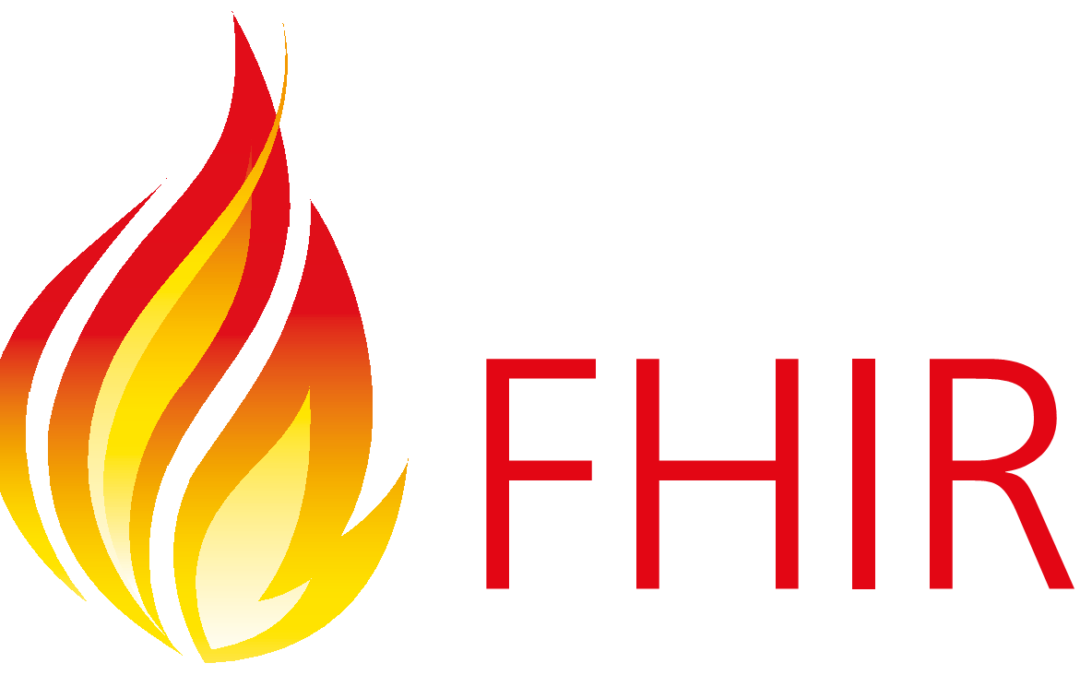 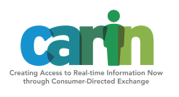 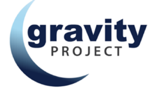 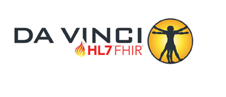 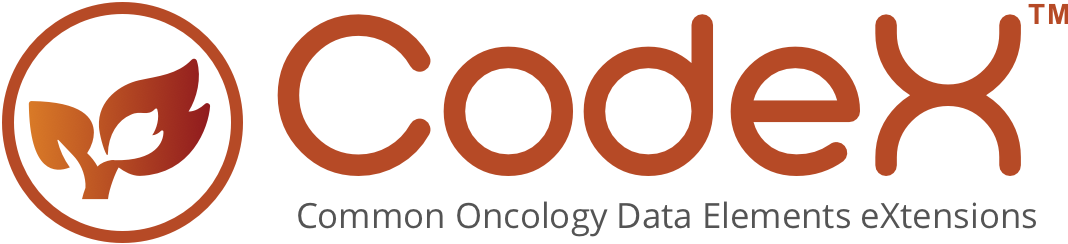 Other 
Disciplines
(e.g., Cardiology)
Semantic Interoperability
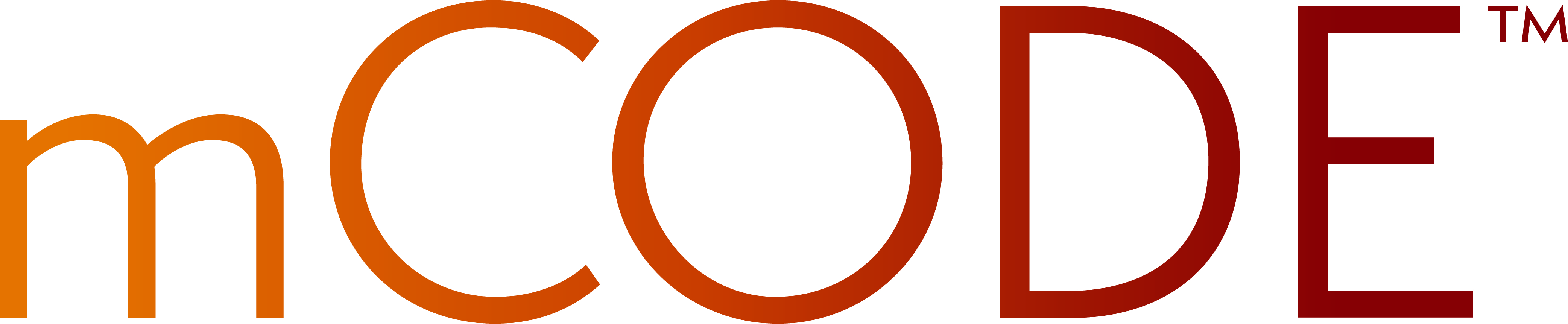 21
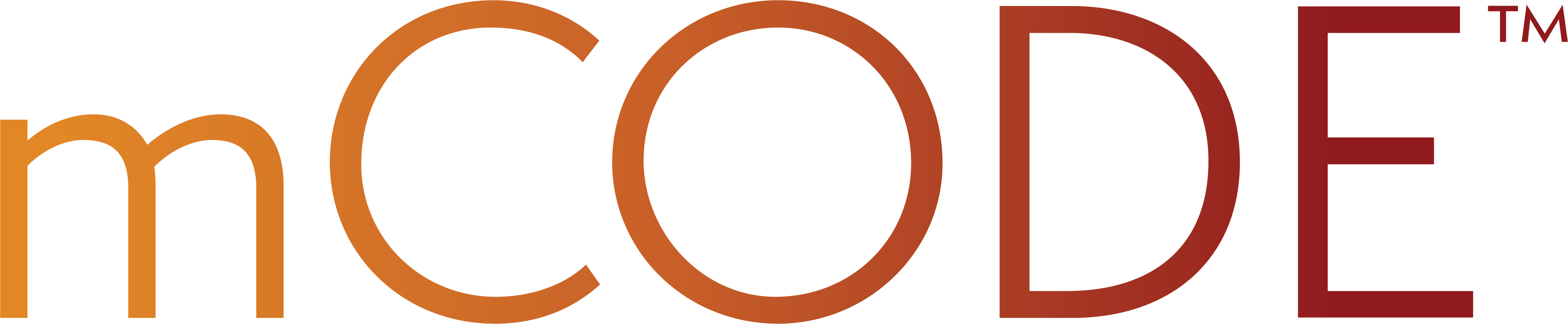 minimal Common Oncology Data Elements
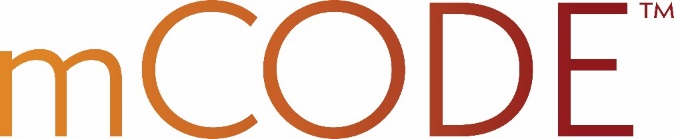 minimal Common Oncology Data Elements
Small, stable set of critical data elements 
Recommended by top oncologists
Applicable across key cancer use cases
Standardized for collection                   and sharing, using FHIR
Leading to better cancer care              and research
Patients
Providers
Research
CANCER
Payers
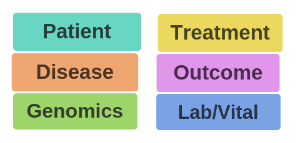 Vendors
Government / Regulatory
mCODE Release 1 STU1 :
http://hl7.org/fhir/us/mcode/
| 22 |
Early Collaborators
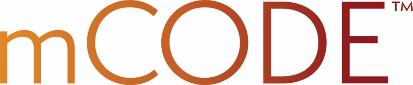 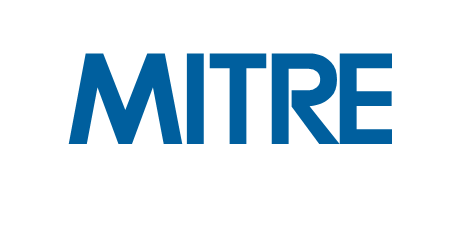 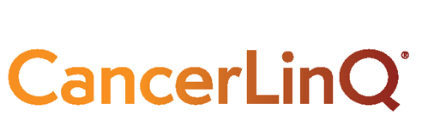 TM
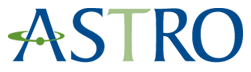 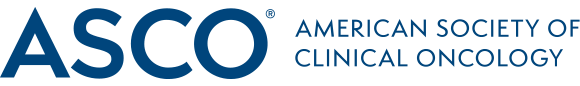 ®
®
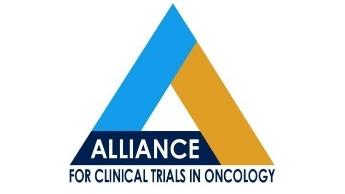 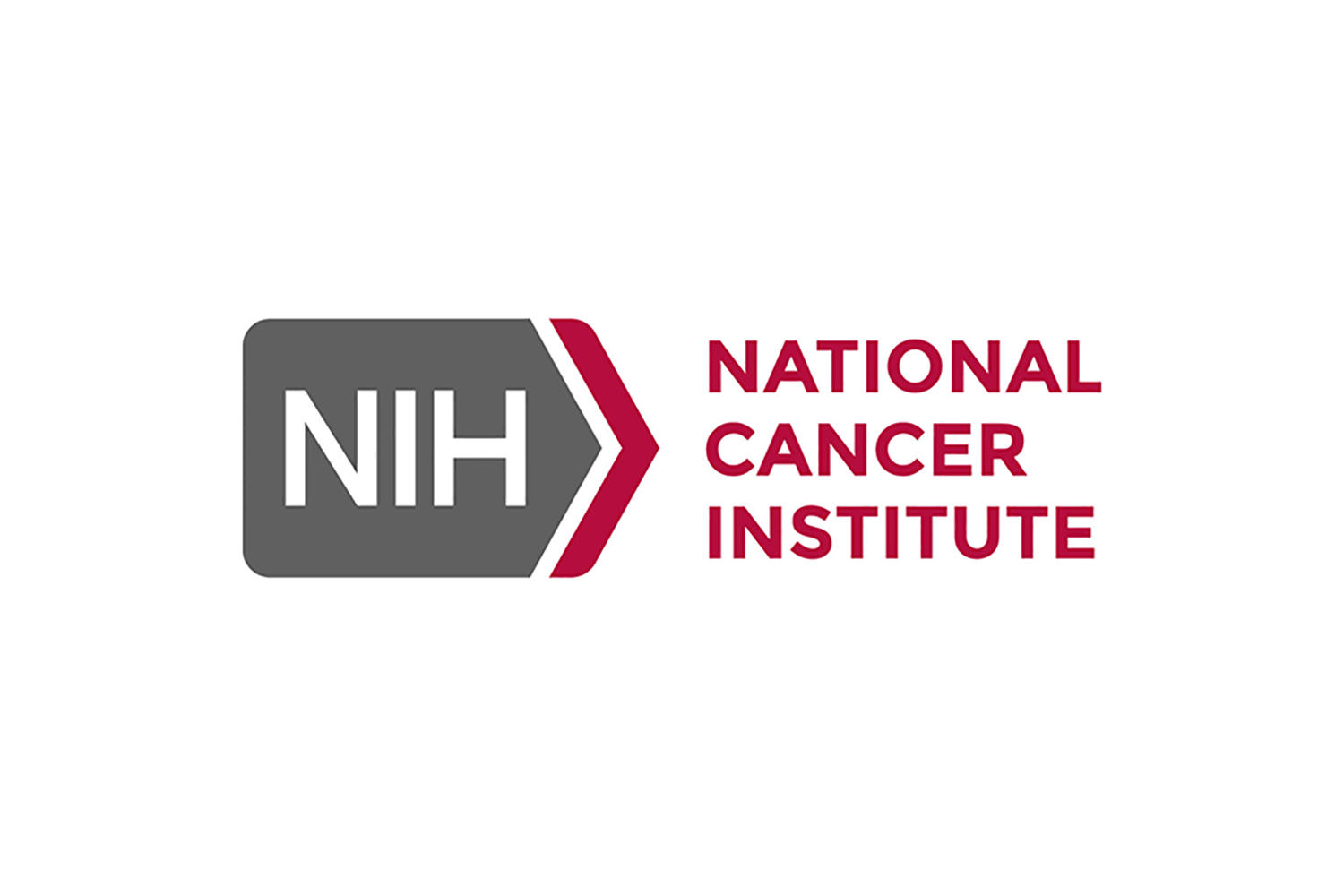 TM
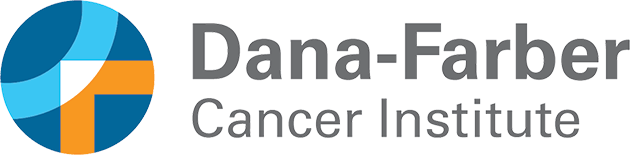 ®
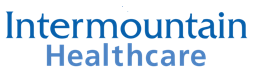 ®
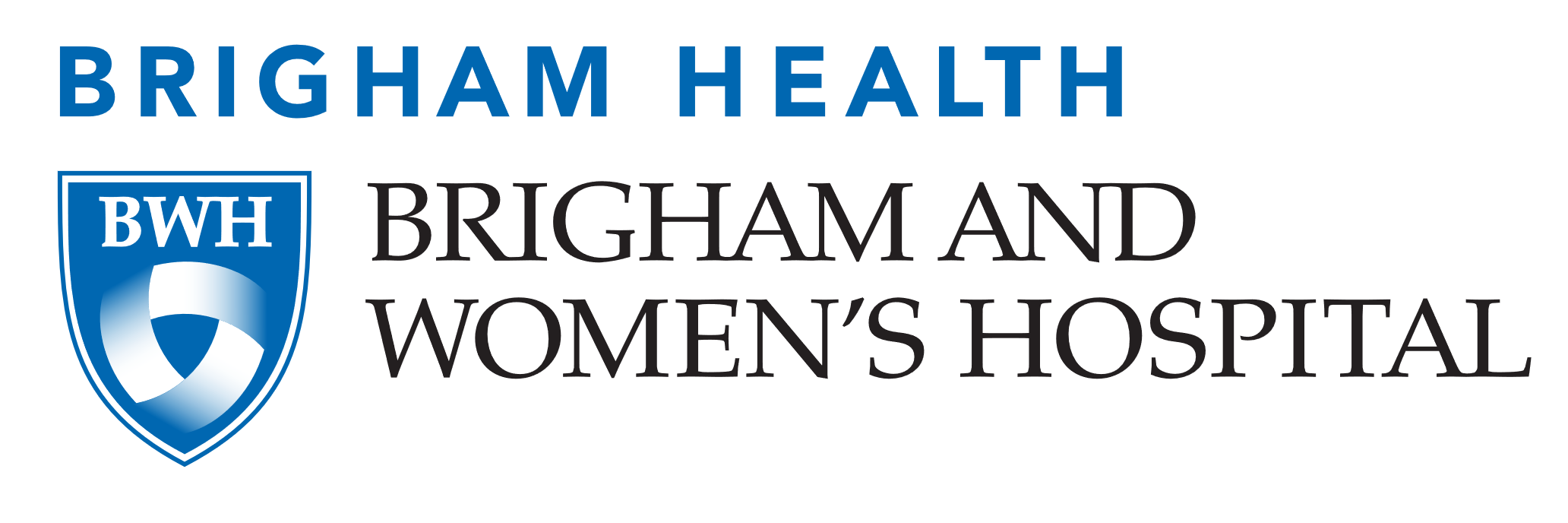 ®
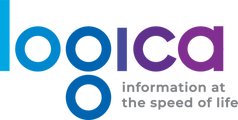 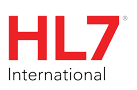 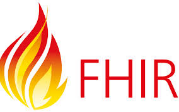 ®
®
®
24
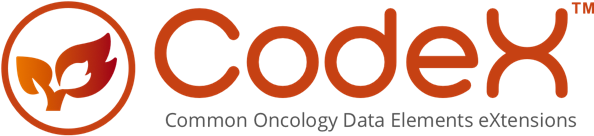 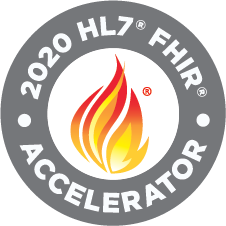 A New HL7 FHIR Accelerator
A community and platform to accelerate interoperable data modeling and implementation 
around mCODE, leading to 
step-change improvements in 
cancer care and research
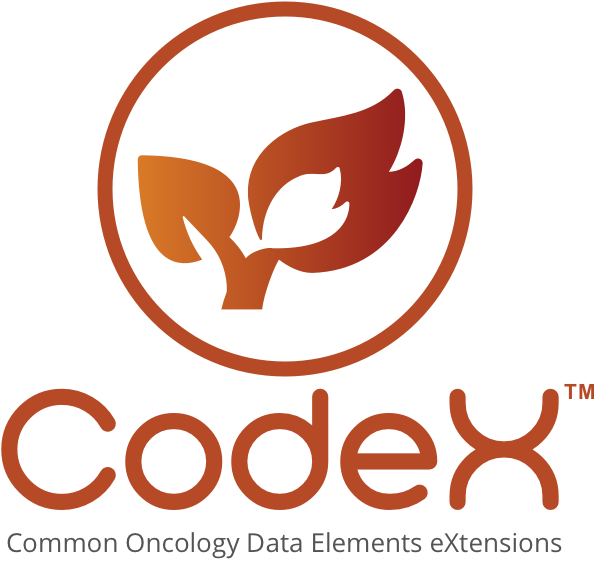 http://hl7.org/CodeX
Vision: Patient Data Collected Once to Support Many Use CasesData are collected and shared via the mCODE standard and CodeX extensions
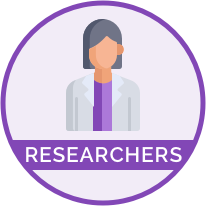 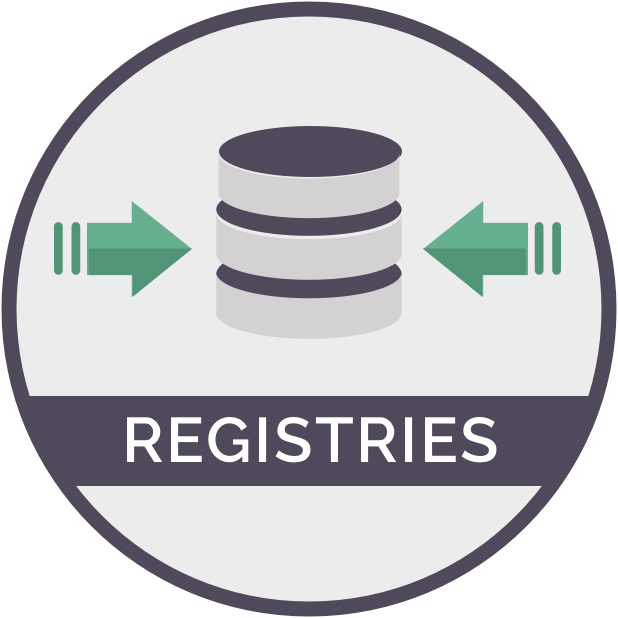 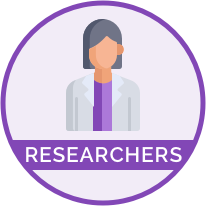 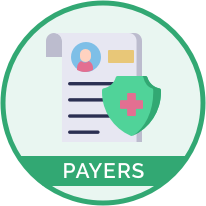 ACADEMIC
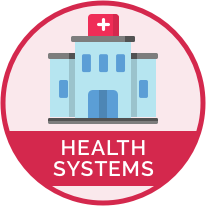 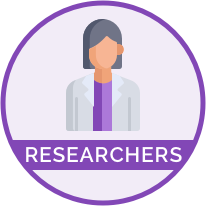 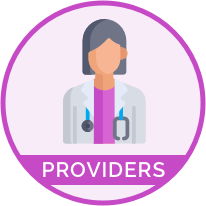 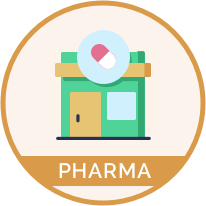 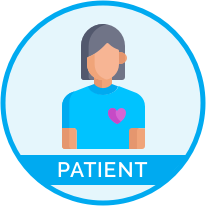 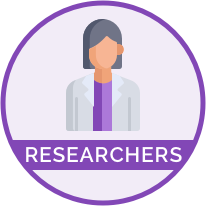 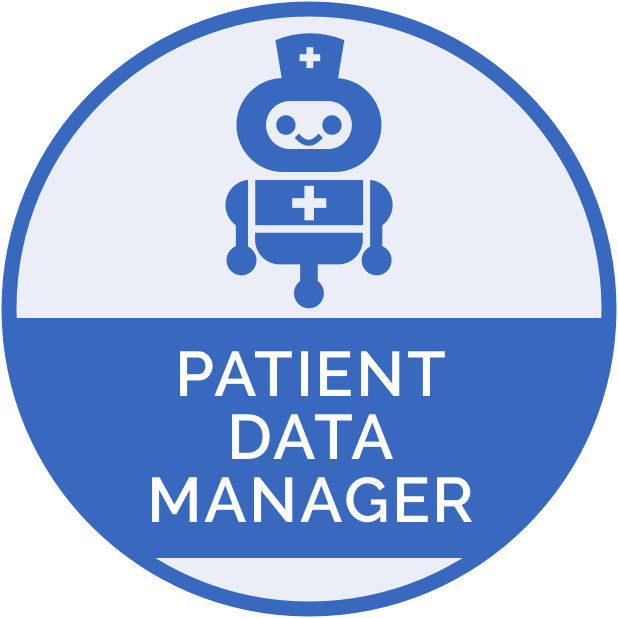 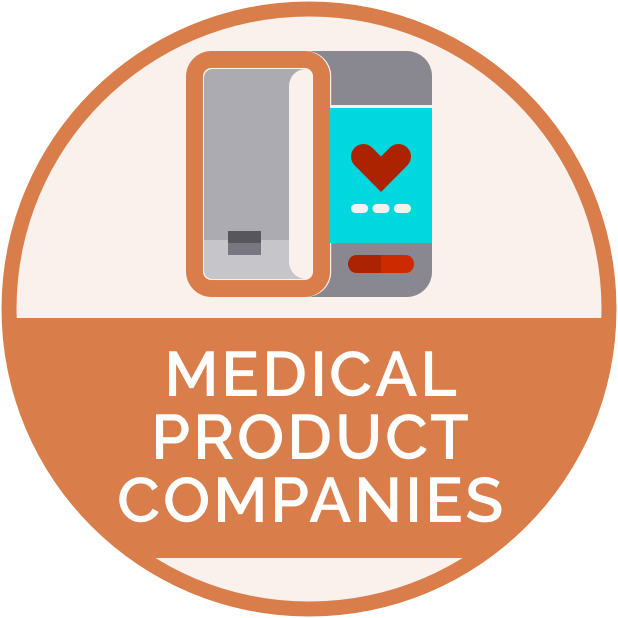 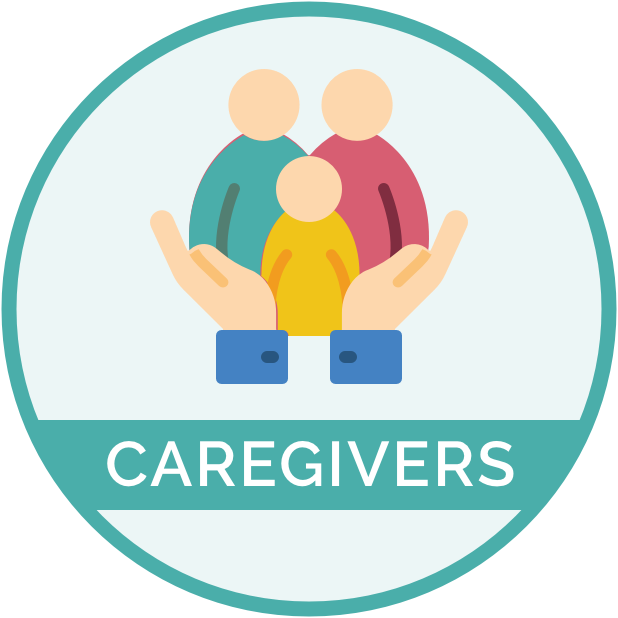 Approach
Gather an influential community that collaborates to:
Prioritize use cases around interest and impact
Create new data models and FHIR IGs to augment mCODE when needed
Build reference implementations
Provide test datasets in mCODE and extensions
Execute pilots to demonstrate feasibility and value
Enable early adoption and scale by engaging health systems and industry
| 27 |
| 28 |
CodeX Use Cases (so far)
0
mCODE Extraction
Radiation Therapy Data for Care Coordination
EHR Endpoints for Clinical Trials (future extensions of ICAREdata)
1
5
Empowering Patients to 
Find Clinical Trials
Prior Authorization for Cancer Care
2
6
Alternative Payment Model Data Reporting
3
7
Registry Reporting
Oncology Clinical 
Pathways Navigation
4
8
Drug Value Based Agreements
Active
In Discovery
Health System to Registry Level
Benefits
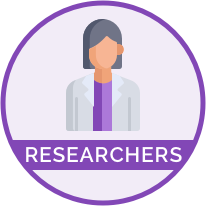 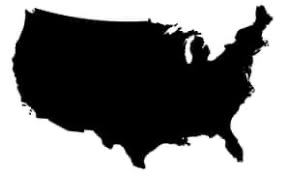 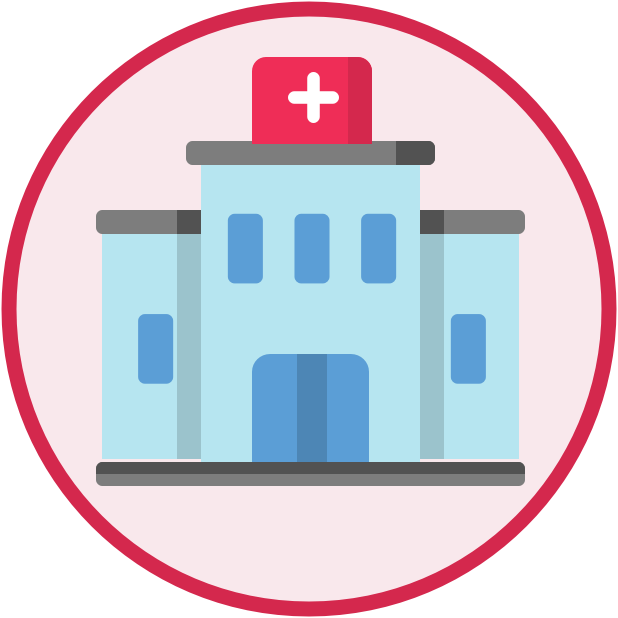 State
Registries
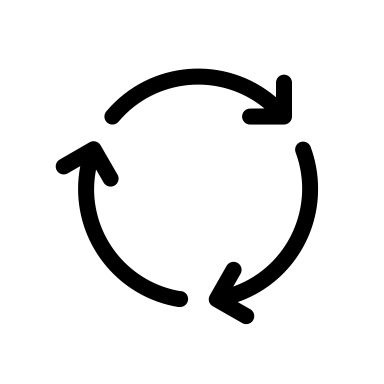 Treatment effectiveness and other research
Registries require a low-burden approach to data reporting from clinical sites
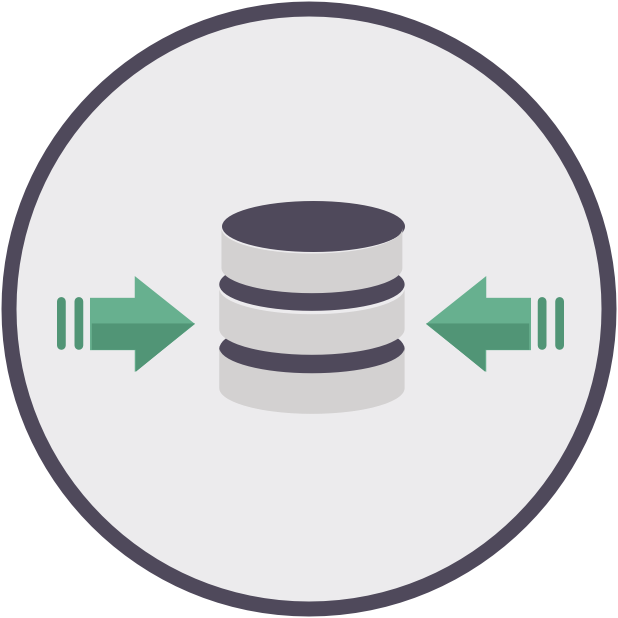 FHIR Endpoints
with
Automated Solution
Patient Information
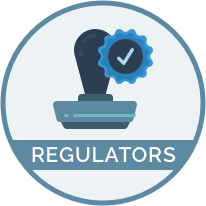 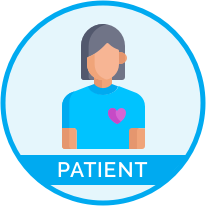 Patient Interaction
EHR-Based Data
FHIR mCODE ++
Treatment Data
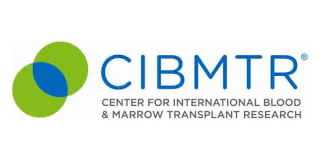 Public health monitoring
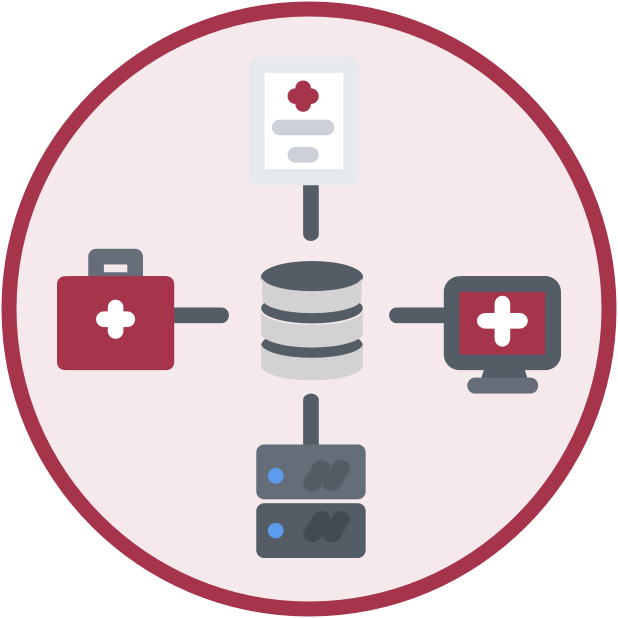 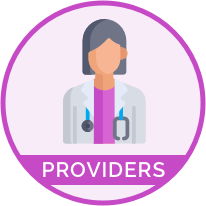 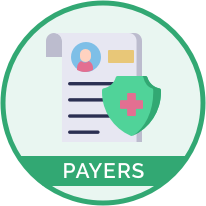 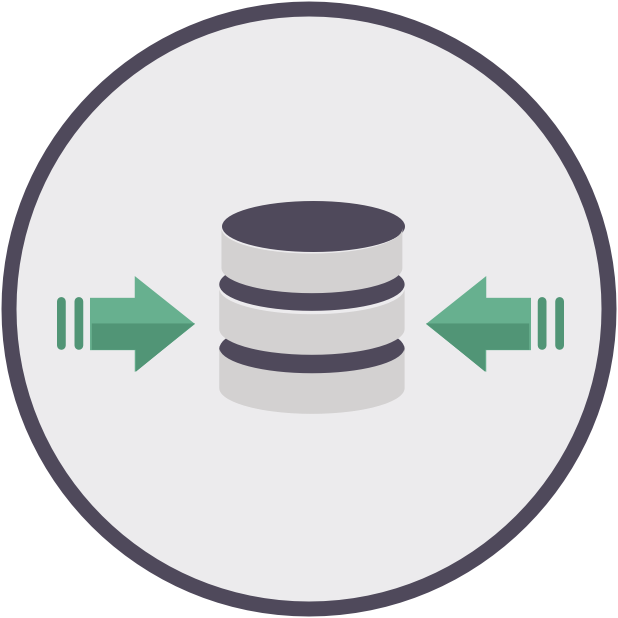 Accountable care
mCODE++: leveraging mCODE with possible extensions
| 29 |
HL7 FHIR Implementation Guide: minimal Common Oncology Data Elements 
Release 1 - US Realm | STU1 |  http://hl7.org/fhir/us/mcode/
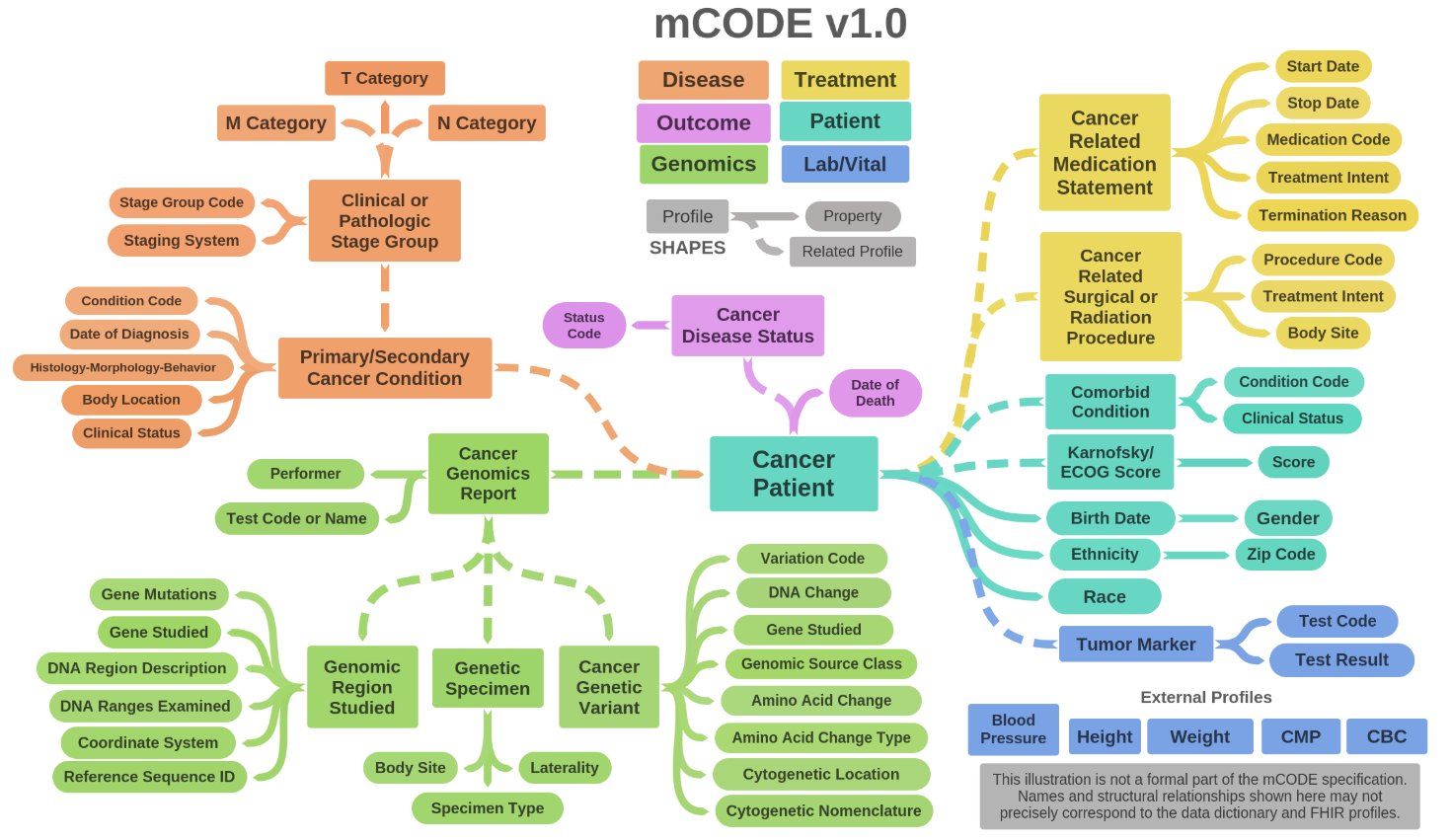 | 30 |
| 31 |
Public Resources to Build the Community
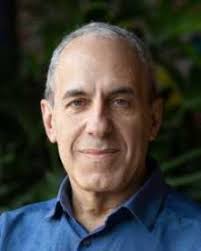 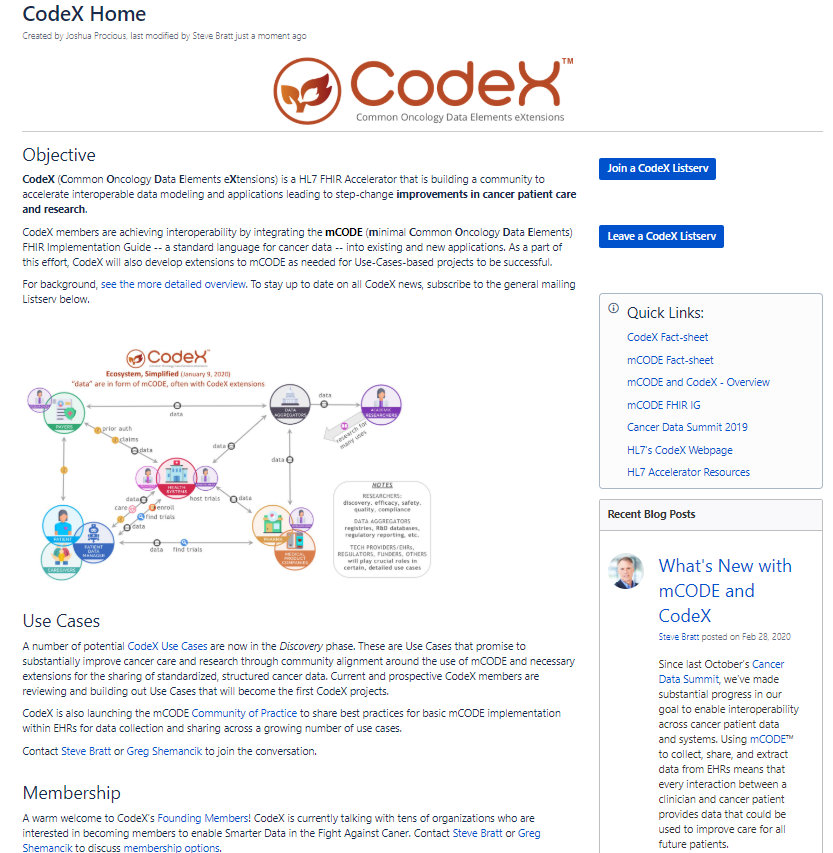 Greg Simon
Executive outreach


CodeX Email List
500 people
200 organizations

Virtual HIMSS20
Steve Bratt (panel, audio)
Greg Shemancik (videos: talk, interview)

Materials
CodeX Fact Sheet
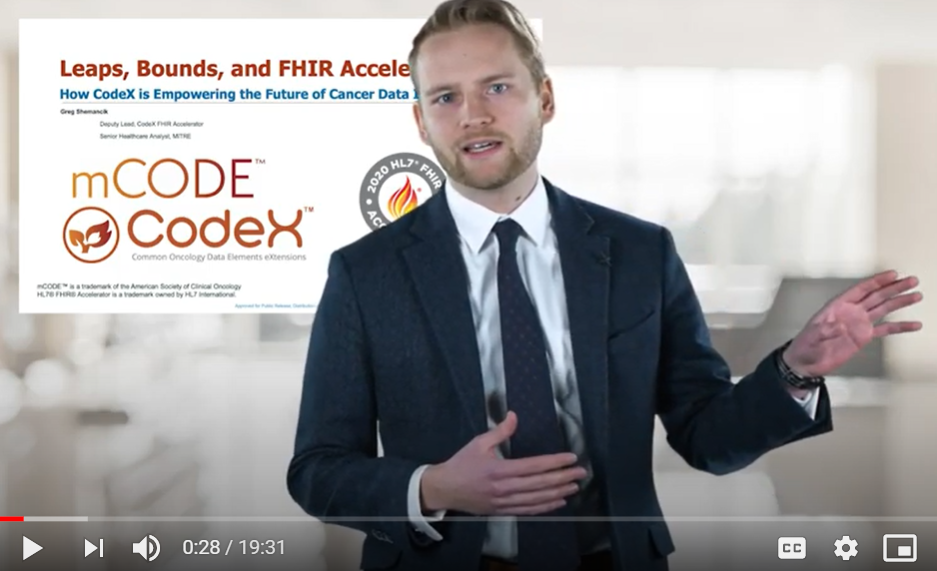 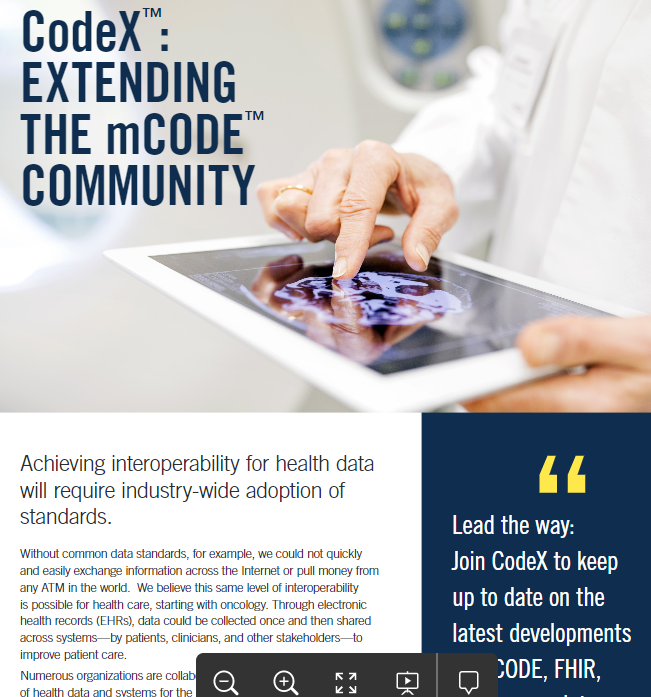 https://confluence.hl7.org/display/COD/CodeX+Home
Discussion
Upcoming MedMorph Meetings
Next Full TEP Meeting
Tue 6/16/2020 @ 3-4pm ET / 2-3pm CT / 1-2pm MT / 12-1pm PT

Technical Workgroups (Weekly)
Reference Architecture/Authorities/Policies:
	Wednesdays @ 1-2pm ET / 12-1pm CT / 11am-12pm MT / 10-11am PT

Evaluation Workgroup 
Starting Soon – Doodle Poll will be sent to Evaluation WG members by the end of this week
Contacts
CDC Team
Maria Michaels: ktx2@cdc.gov 
Wendy Blumenthal: wfb6@cdc.gov
Arun Srinivasan: fos2@cdc.gov
Syed Sameemuddin: puv5@cdc.gov
Abigail Vail: bzv3@cdc.gov
Aaron Harris: ieo9@cdc.gov
Brian Gugerty: vaz6@cdc.gov
Cynthia Bush: pdz1@cdc.gov
Laura Conn: lbk1@cdc.gov
TEP Co-Chairs
John Loonsk: john.loonsk@jhu.edu
Bill Lober: lober@uw.edu
Technical Leads
Nagesh “Dragon” Bashyam: nagesh.bashyam@drajer.com 
Support Team
Becky Angeles: becky.angeles@carradora.com 
Jamie Parker: jamie.parker@carradora.com 
Kishore Bashyam: kishore.bashyam@drajer.com
Mike Flanigan: mike.flanigan@carradora.com
Technical SME
Brett Marquard: brett@waveoneassociates.com
Appendix A: MedMorph General Information
Making EHR Data More Available for Research and Public Health
Technical Expert Panel:
End Users, Data Recipients, Stakeholders – Including representatives of additional use cases
Foundation of standards supported by health IT certification (CCDS/USCDI, APIs, FHIR)
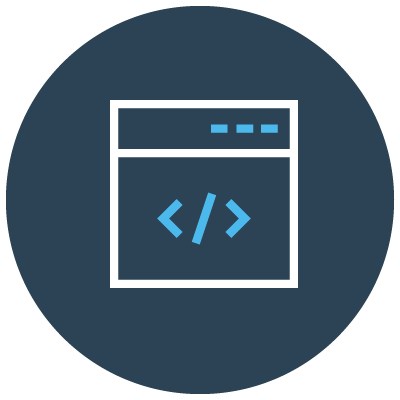 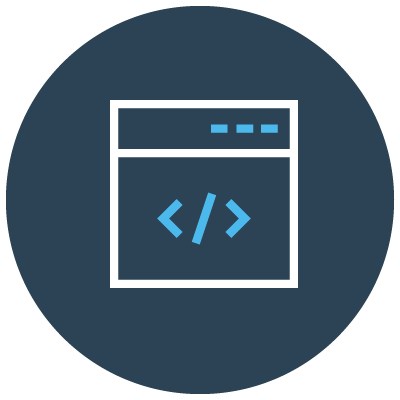 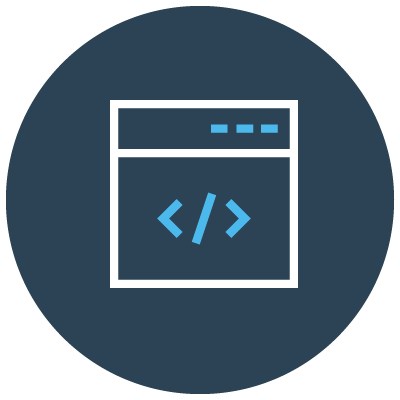 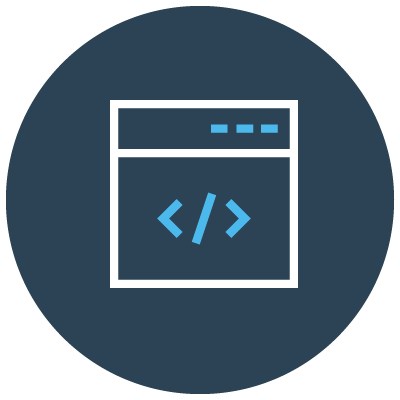 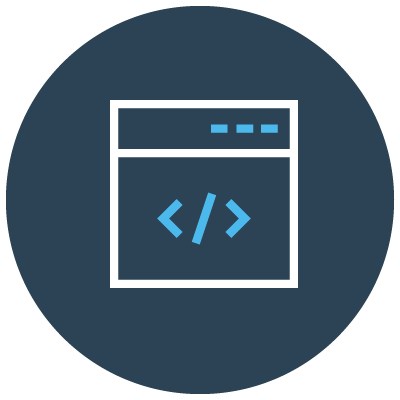 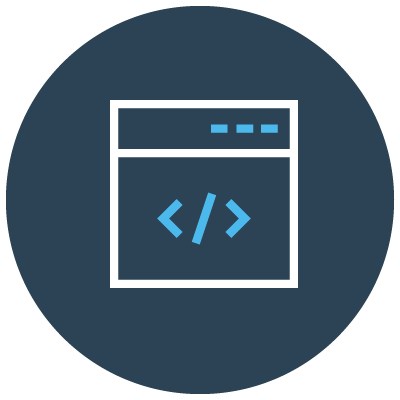 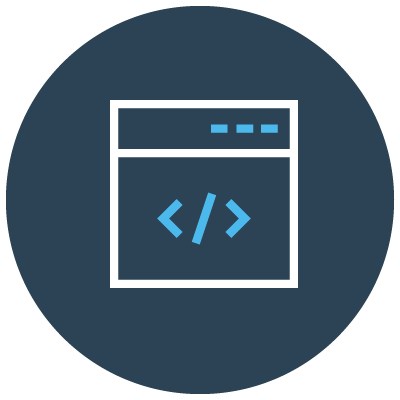 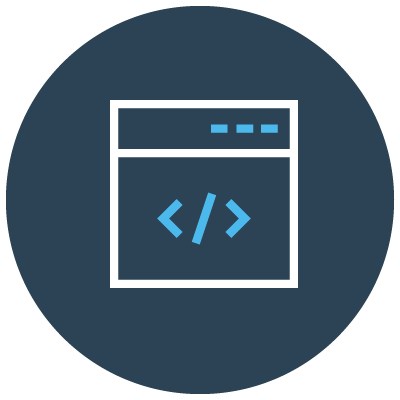 Implementation Guides
For general use and for each use case
Fully Modeled Use Cases
Hepatitis C, Cancer, Healthcare Surveys
Fully Modeled Use Cases
Hepatitis C, Cancer, Healthcare Surveys
Technological Strategies
To develop scalable and extensible architecture
Technological Strategies
To develop scalable and extensible application
Agile Development: Iterative Design-Build-Test Cycles (test case: Hepatitis C)
CCDS: Core Clinical Data Set
USCDI: US Core Data for Interoperability
APIs: Application Programming Interfaces
FHIR: Fast Healthcare Interoperability Resources
PRODUCTS:  Reference Architecture, Reference Implementation
(Open Source Software) &  Balloted Implementation Guides, Roadmap for Scalability and Sustainability
National Test Collaborative
Including a variety of clinical organizations and their EHR platforms
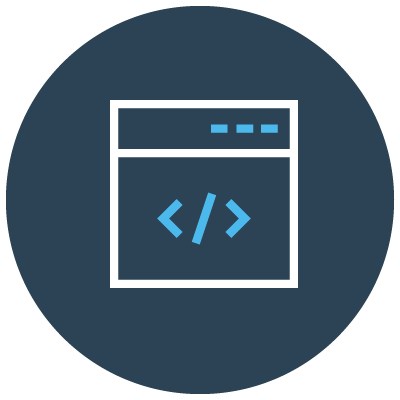 Software
Clinical organization
EHR platform
Other testing partners (e.g., public health departments, registries, health IT developers, etc.)
Evaluation Planning
Measure and Evaluate
Evaluation WG
Short-term evaluation: focused on Hep C pilot 
Long-term evaluation: focused on broader impacts to research and public health
Appendix B: HL7 FHIR Resources
Helpful FHIR Links
FHIR Home Page & Summary:
https://hl7.org/fhir/
https://hl7.org/fhir/summary.html
FHIR Overview by user type:
General: https://www.hl7.org/fhir/overview.html
Developer: https://www.hl7.org/fhir/overview-dev.html
Clinical: https://www.hl7.org/fhir/overview-clinical.html
Architects: https://www.hl7.org/fhir/overview-arch.html
FHIR Implementation Guide Publishing: https://confluence.hl7.org/display/FHIR/IG+Publisher+Documentation
FHIR Implementation Guide Process Flow: https://confluence.hl7.org/display/FHIR/FHIR+Implementation+Guide+Process+Flow